Présentation du Digital Lab
Boris Krywicki et Bruno Dupont
Liège Game Lab
« Culture, numérique et territoire : une appropriation citoyenne » (24/11/17)
Un lieu, trois usages
Laboratoire de recherches et d’expérimentations
Lieu de médiation du numérique
Lieu d’exposition et de création
Faire dialoguer le numérique
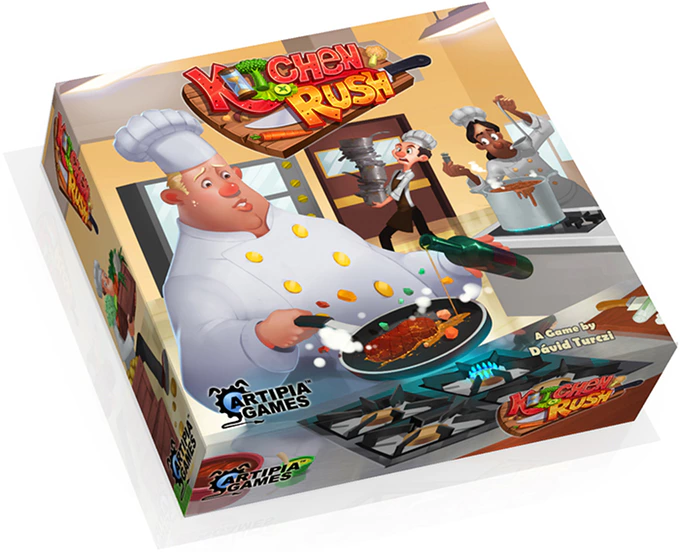 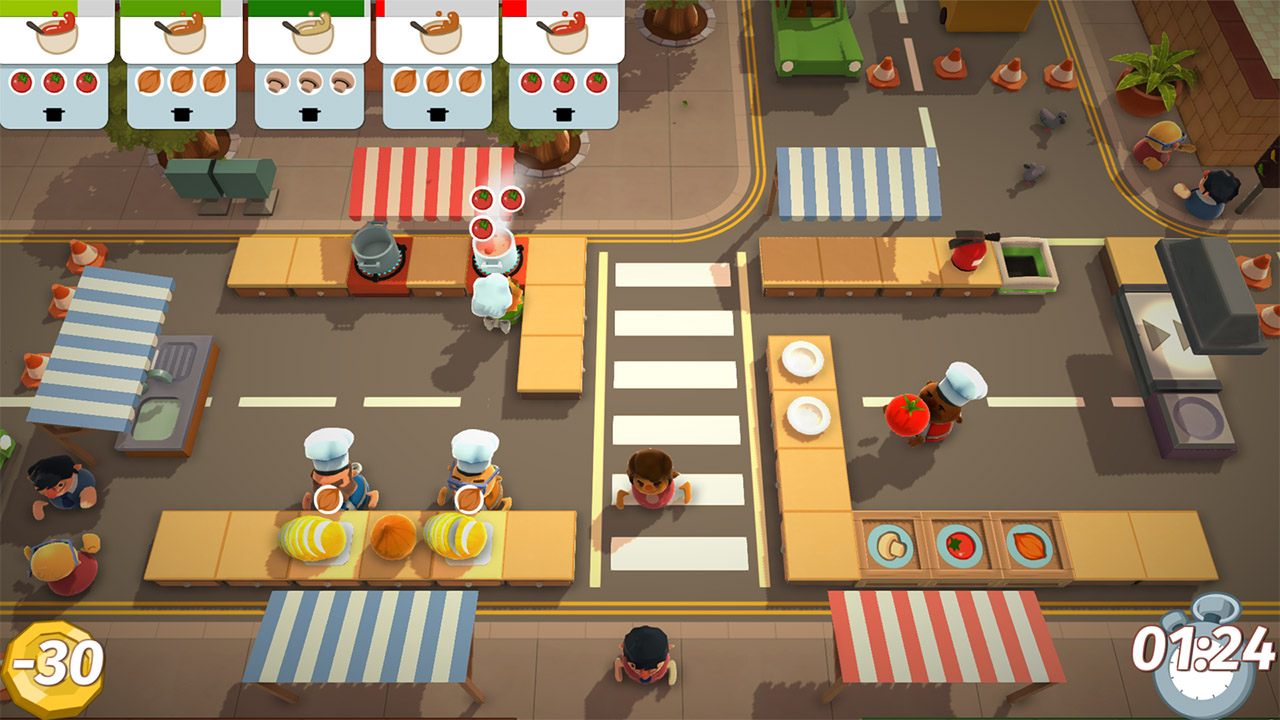 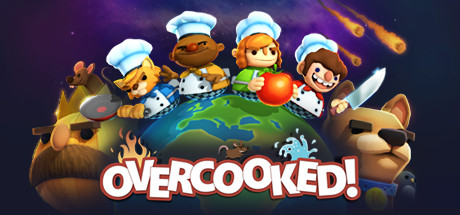 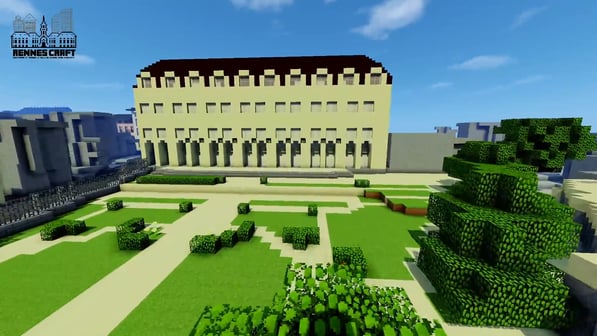 Qui sommes-nous ?
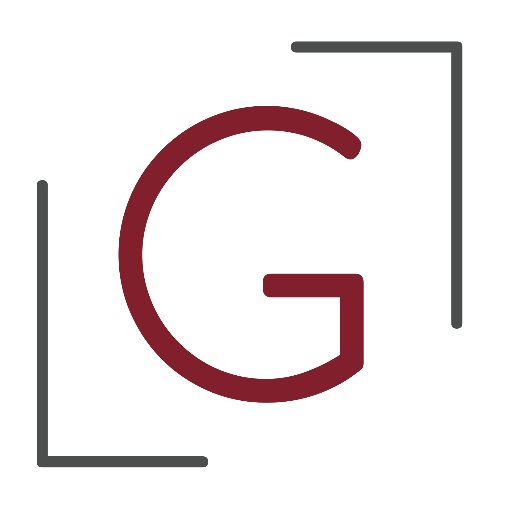 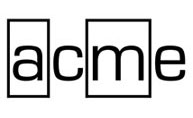 Qui sommes-nous ?
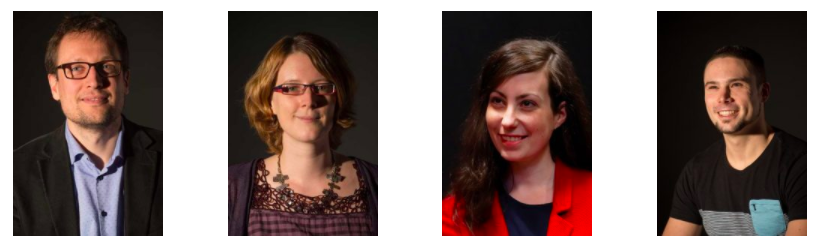 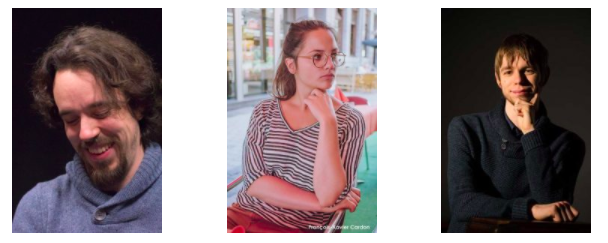 La réalité virtuelle
La présence du corps dans les univers virtuels
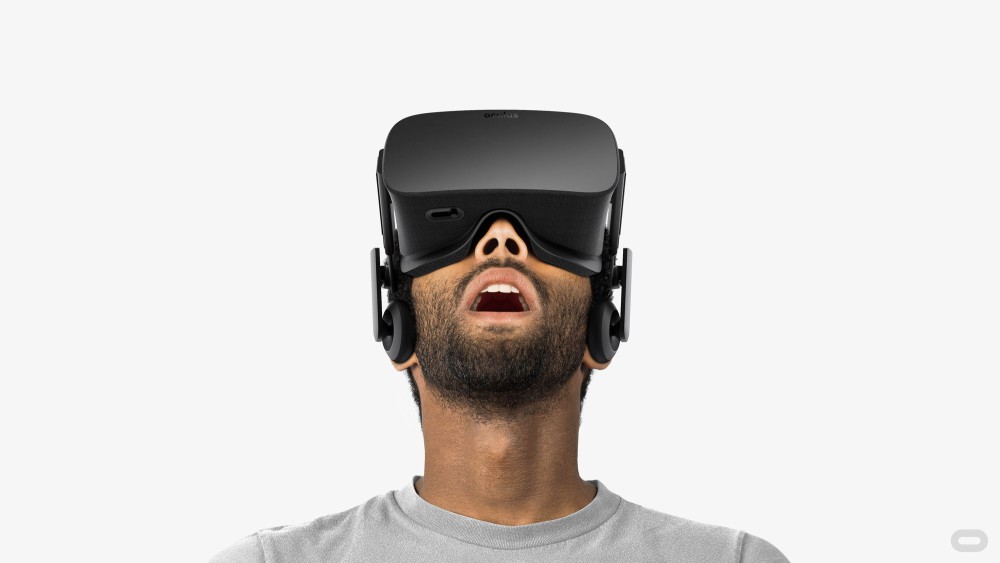 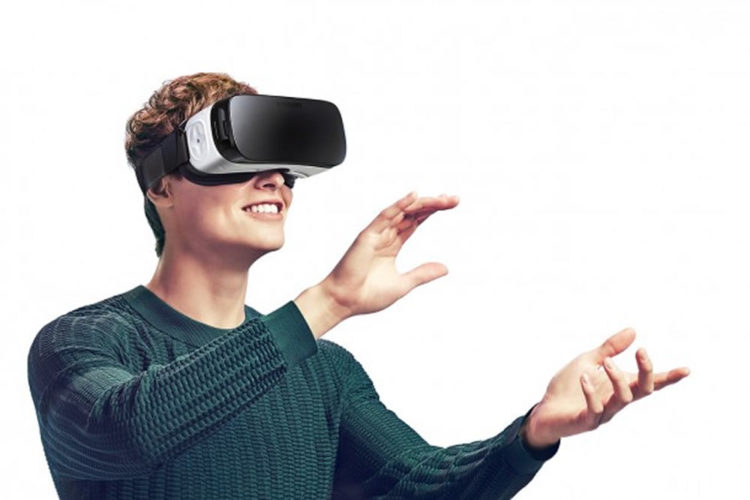 Le corps et l’avatar
Réalité virtuelle et immersion
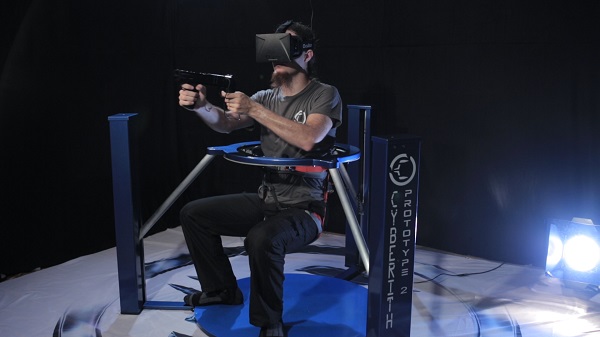 Jeu vidéo et éducation
En France, Romain Vincent, professeur d’histoire-géo, utilise le jeu vidéo en classe comme support d’apprentissage, sans oublier de corriger certaines libertés historiques.
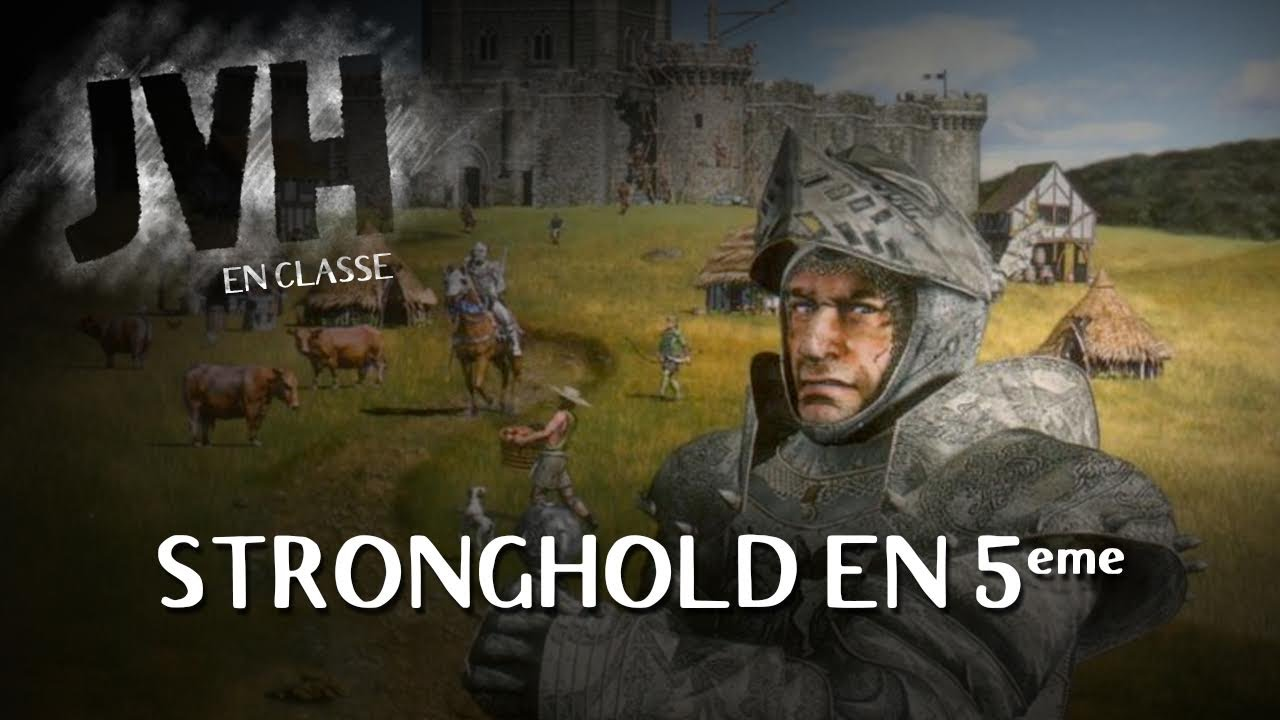 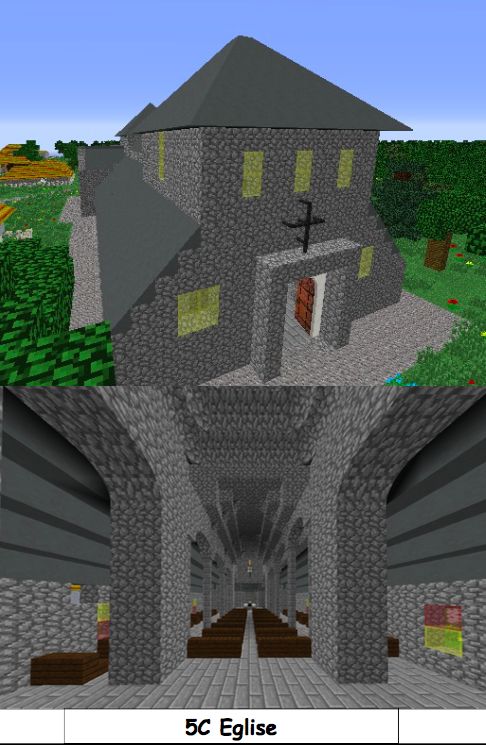 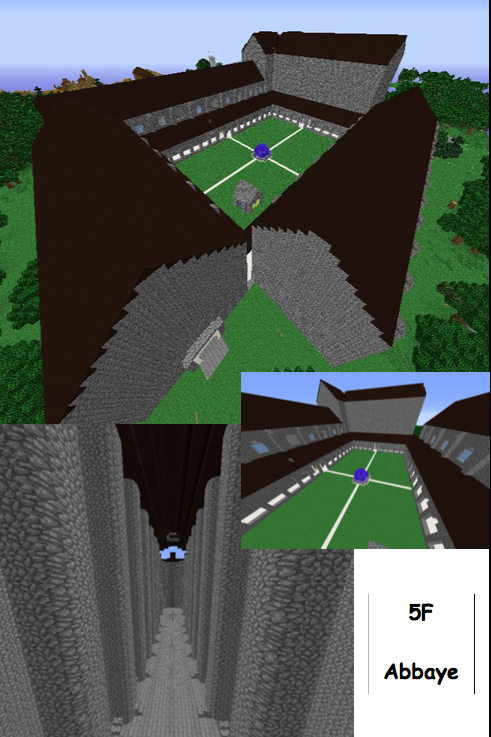 Le célèbre jeu Minecraft est également utilisé en classe de secondaires, par exemple pour étudier l’architecture au Moyen-Âge. Les élèves doivent reconstruire des bâtiments en respectant les critères de l’époque.
Le jeu vidéo en médiation thérapeutique
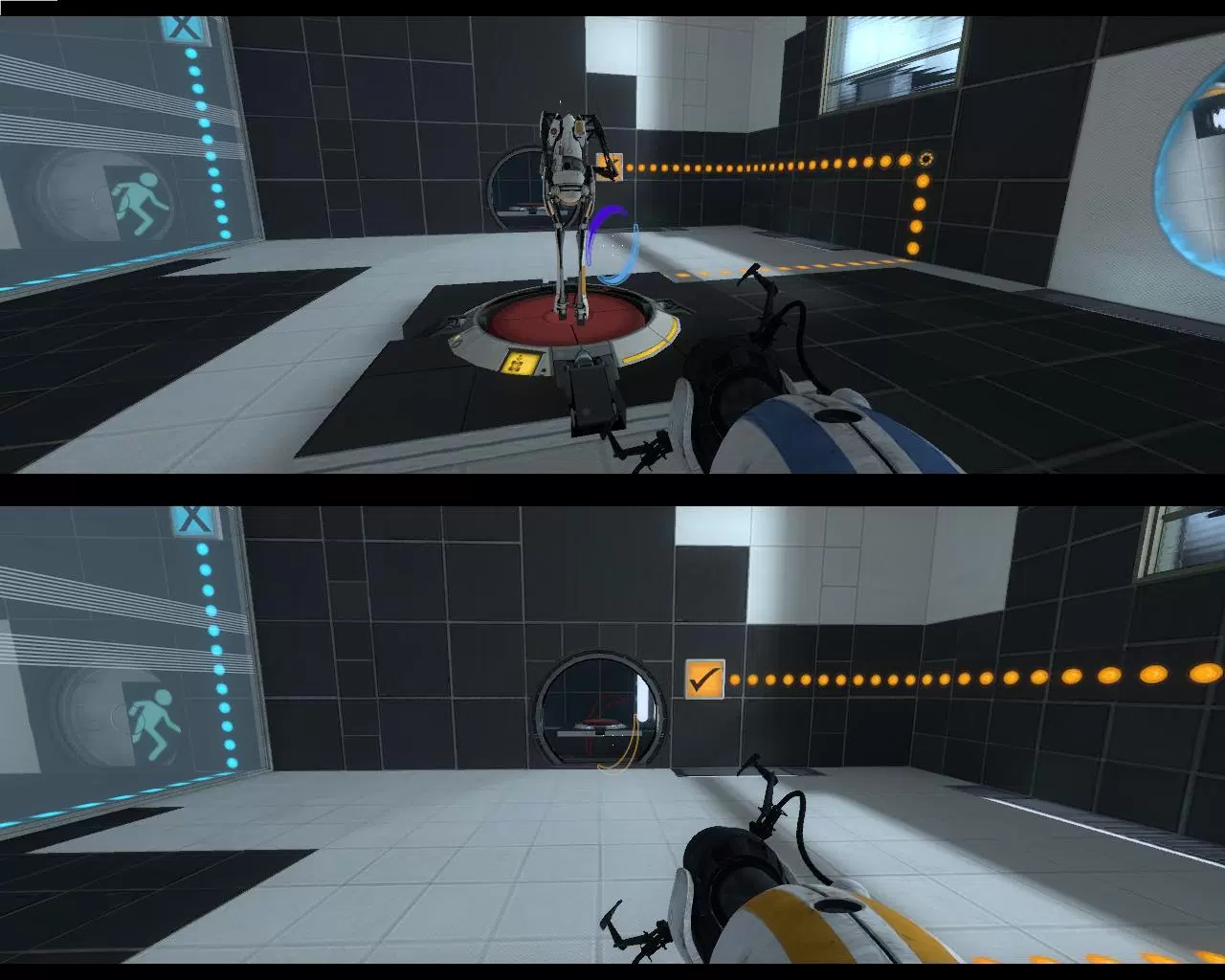 La bande dessinée numérique
Trois activités à venir
Janvier 2018 : LiègeCraft
Avril 2018 : Game Jam
Fin 2018 : Semaine du jeu vidéo (colloque et ateliers)
-
Février/Mars : Cours en ligne (MOOC) sur les « approches culturelles du jeu vidéo ». http://fun-mooc.fr
Merci pour votre attention !Maintenant, jouons !
http://labos.ulg.ac.be/liege-game-lab/ 
Twitter : @LiegeGameLab
Conférence de presse et inauguration du Digital Lab : 01/12/17 
Contact : Nicolas Castelain - nicolas.castelain@provincedeliege.be